Домашние птицы и их             детёныши.
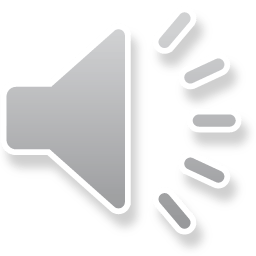 Ну вот мы и на птичьем дворе.
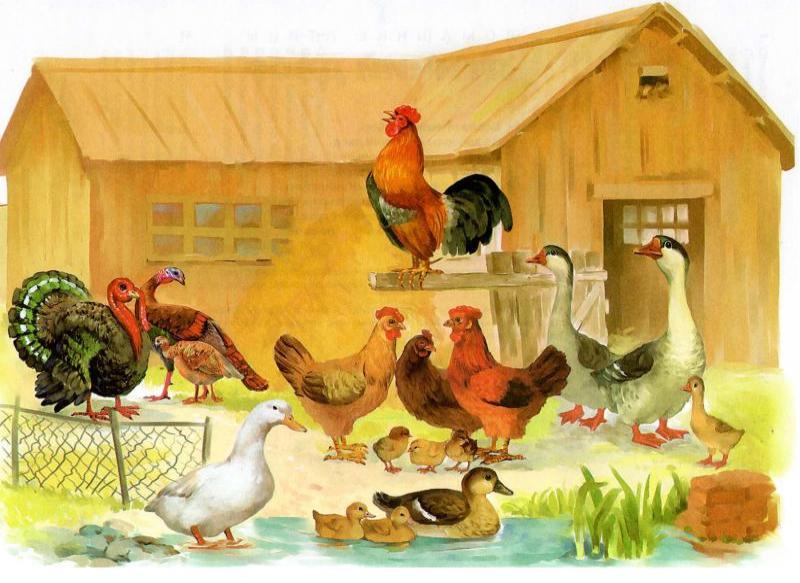 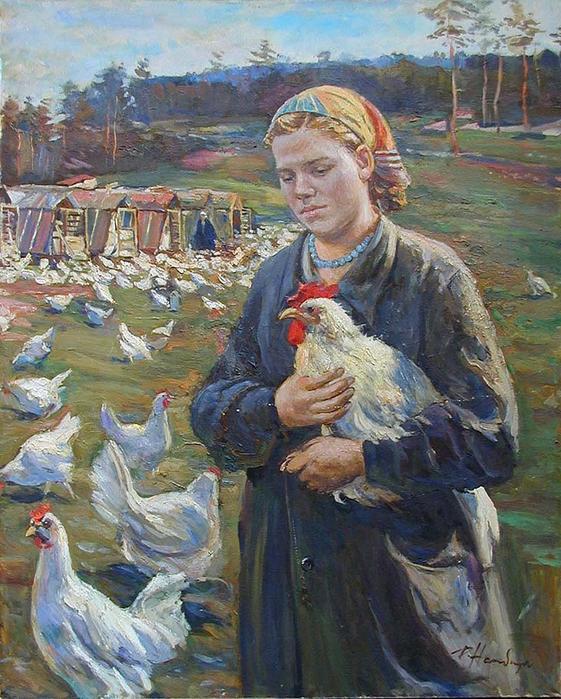 Птичница.
 Основные ее обязанности: уход, подготовка кормов, кормление птицы, ежедневный сбор яиц по гнездам и, содержание в чистоте птичника.
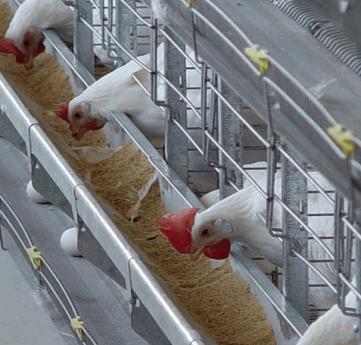 Птицы едят из кормушек и пьют из поилок.
кормушка
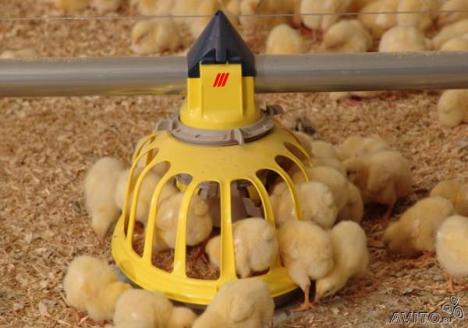 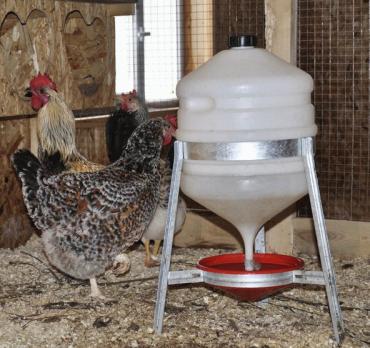 поилка
Что едят домашние птицы ?
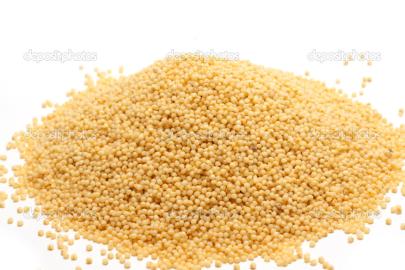 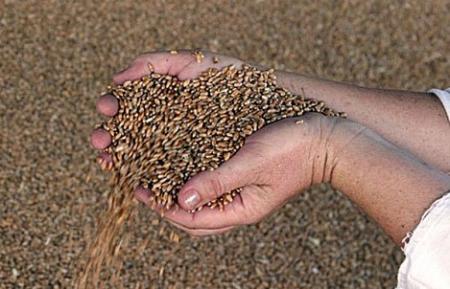 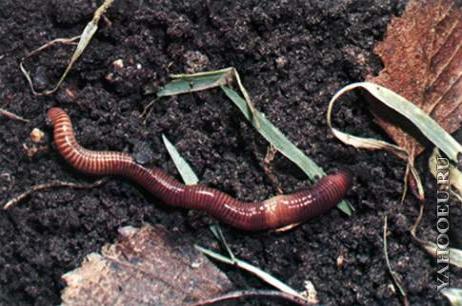 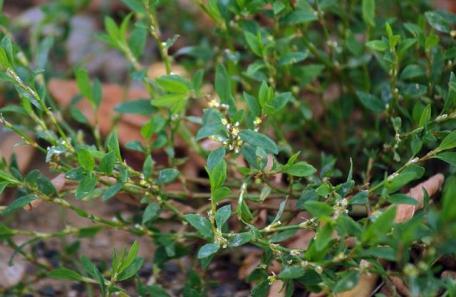 Игра «Посмотри и назови».
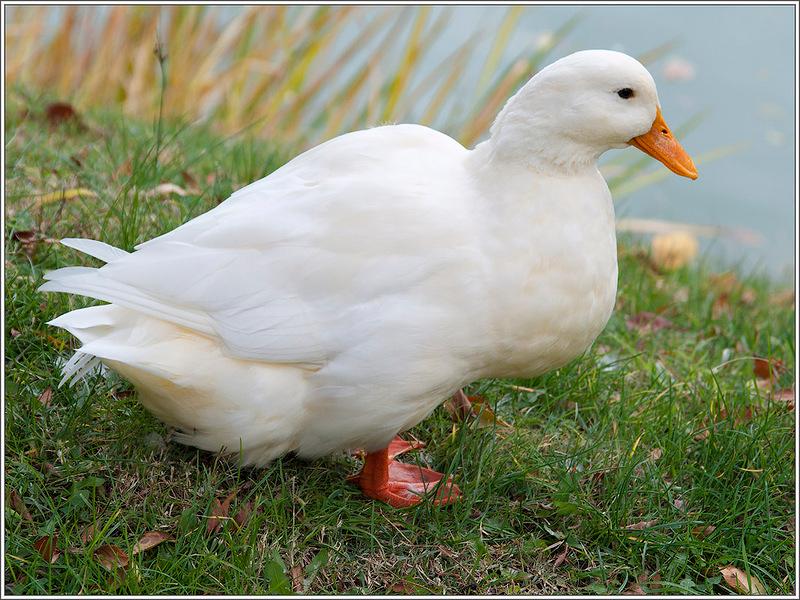 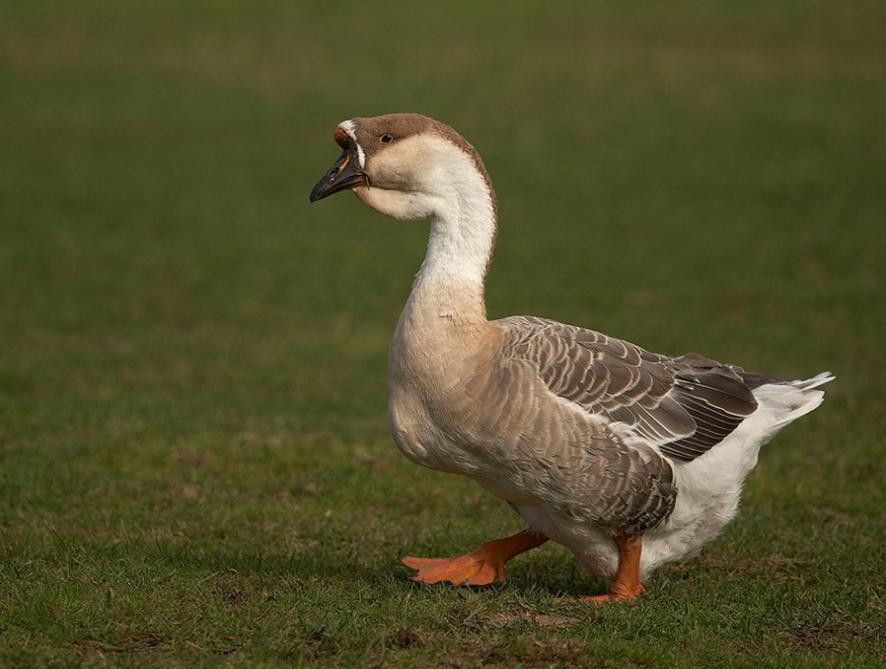 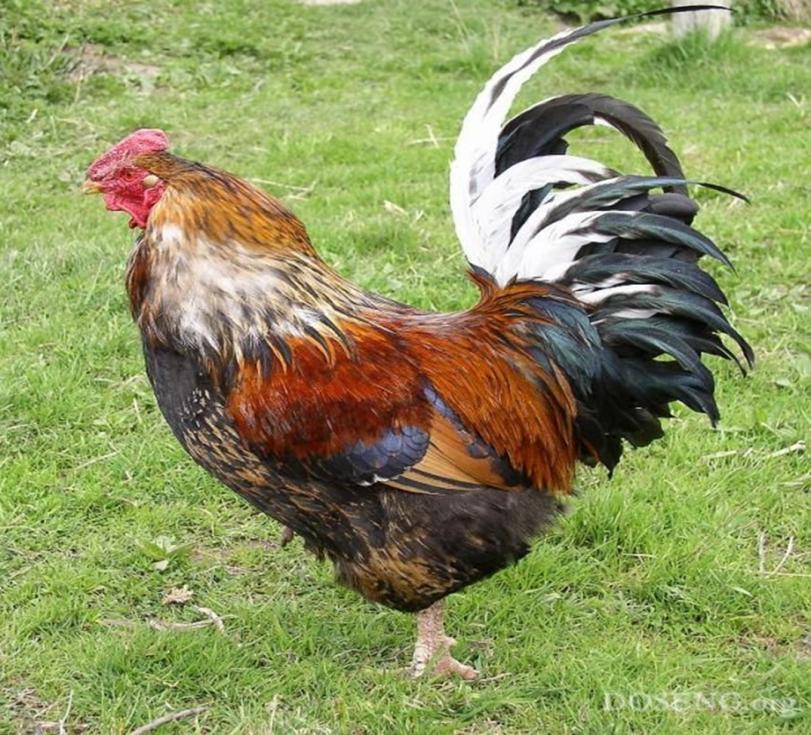 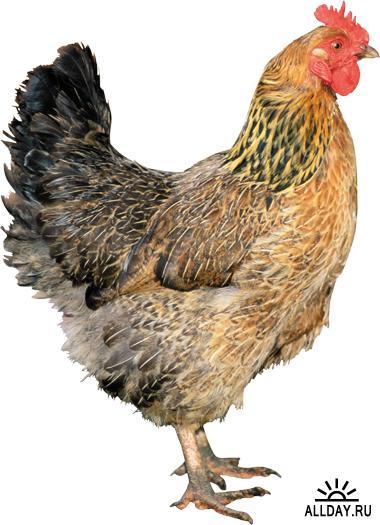 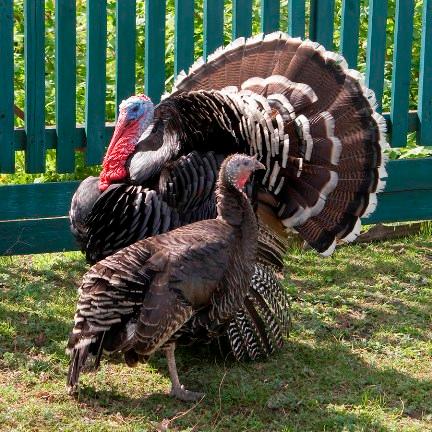 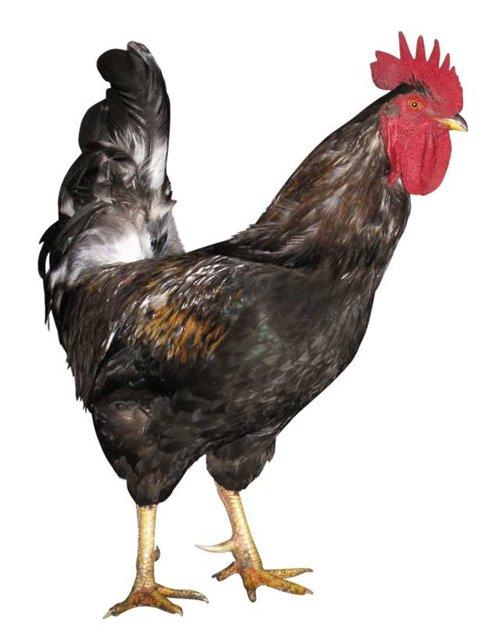 Игра «Кто как голос подаёт?»
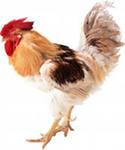 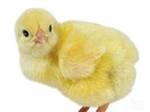 кукарекает
крякает
кудахчет
гогочет
пищит
болбочет
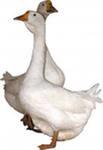 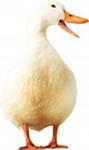 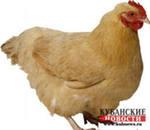 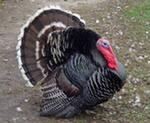 Утиная семья
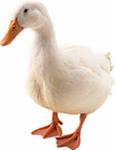 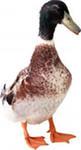 Утка

Селезень


Утёнок
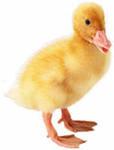 Гусиная семья
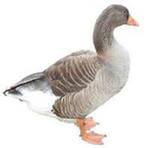 Гусыня


Гусь


Гусёнок
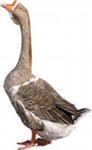 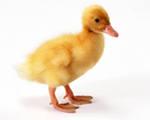 Куринная семья
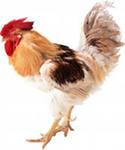 Петух

Курица


Цыплёнок
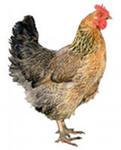 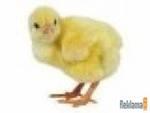 Индюшиная семья
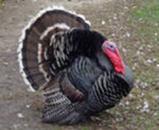 Индюк


индюшка



индюшонок
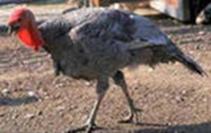 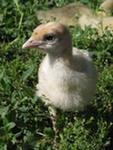 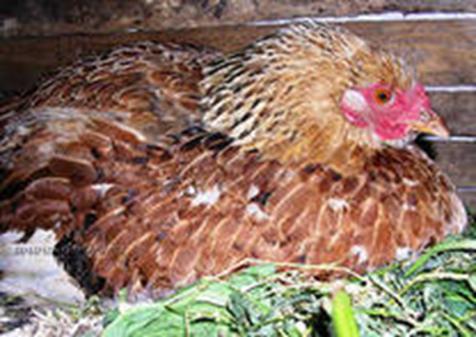 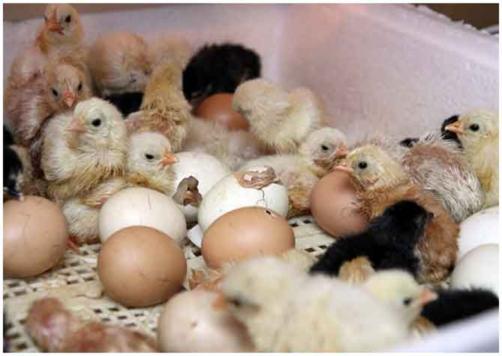 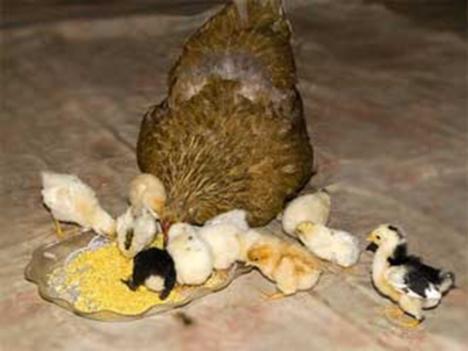 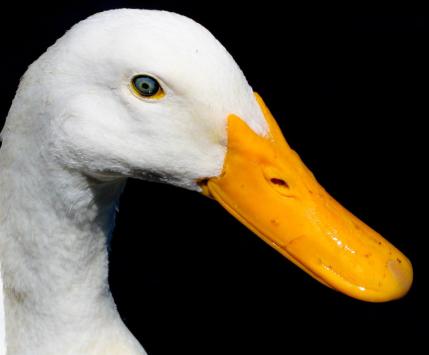 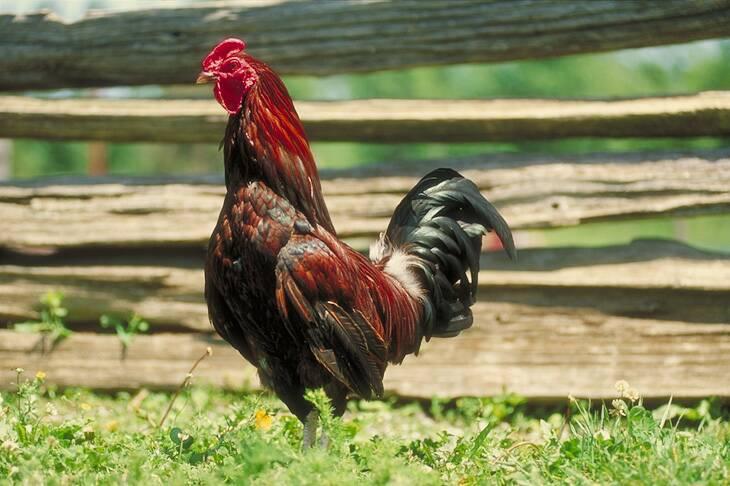 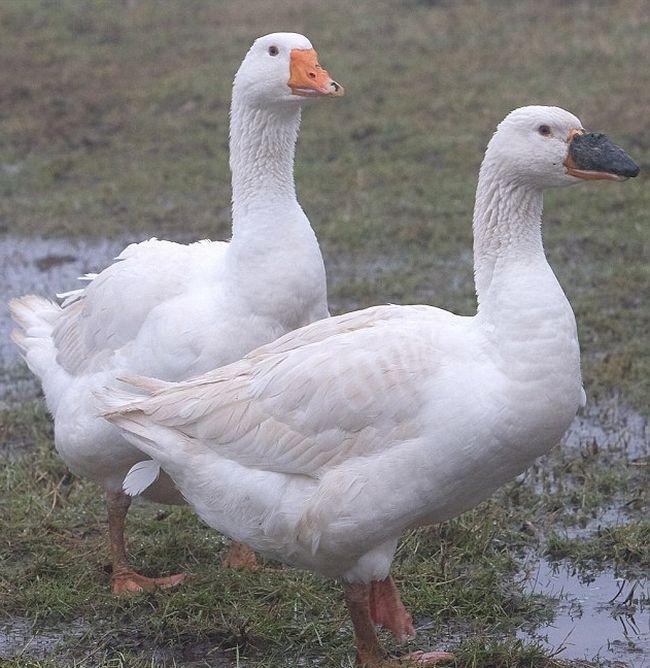 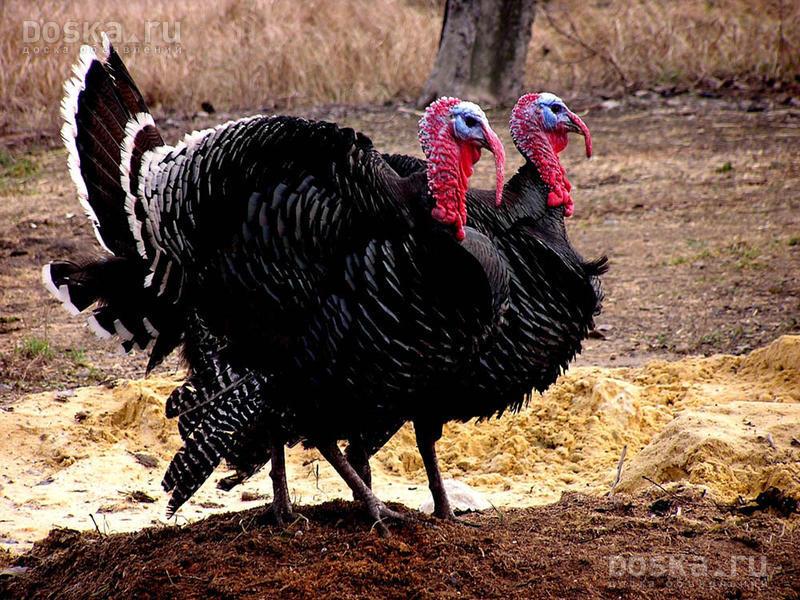 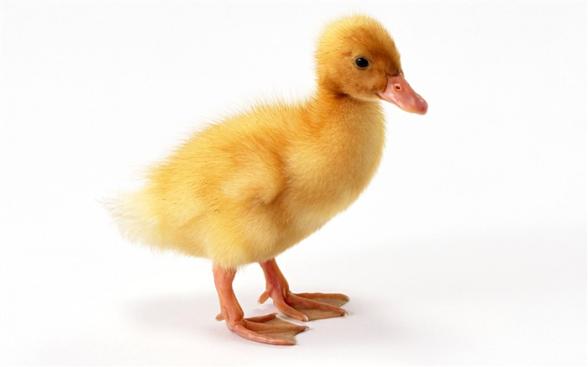 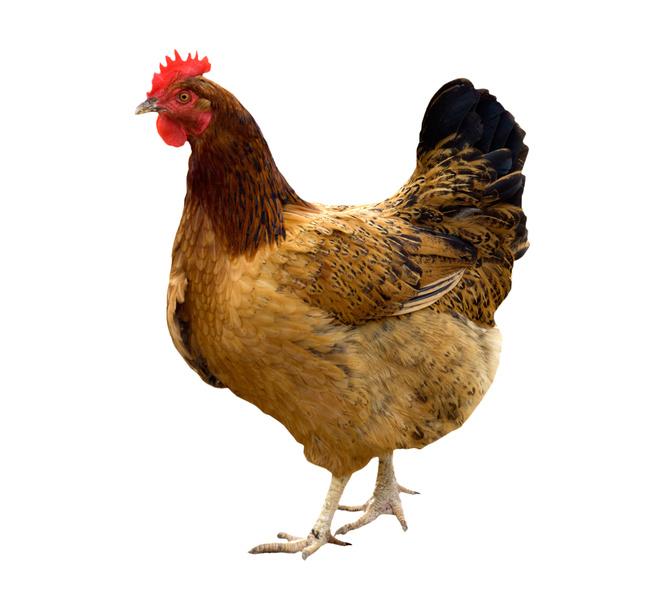 Спасибо за внимание!